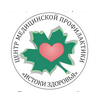 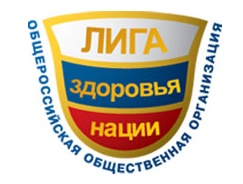 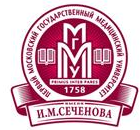 КАБИНЕТ ЗДОРОВОГО СТУДЕНТА
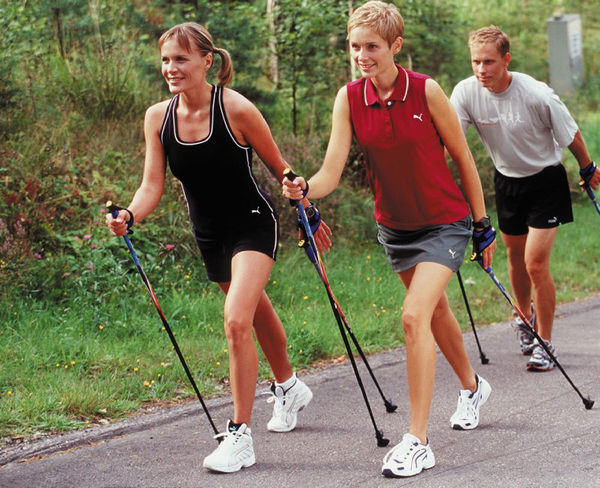 КОНЦЕПЦИЯ КАБИНЕТА
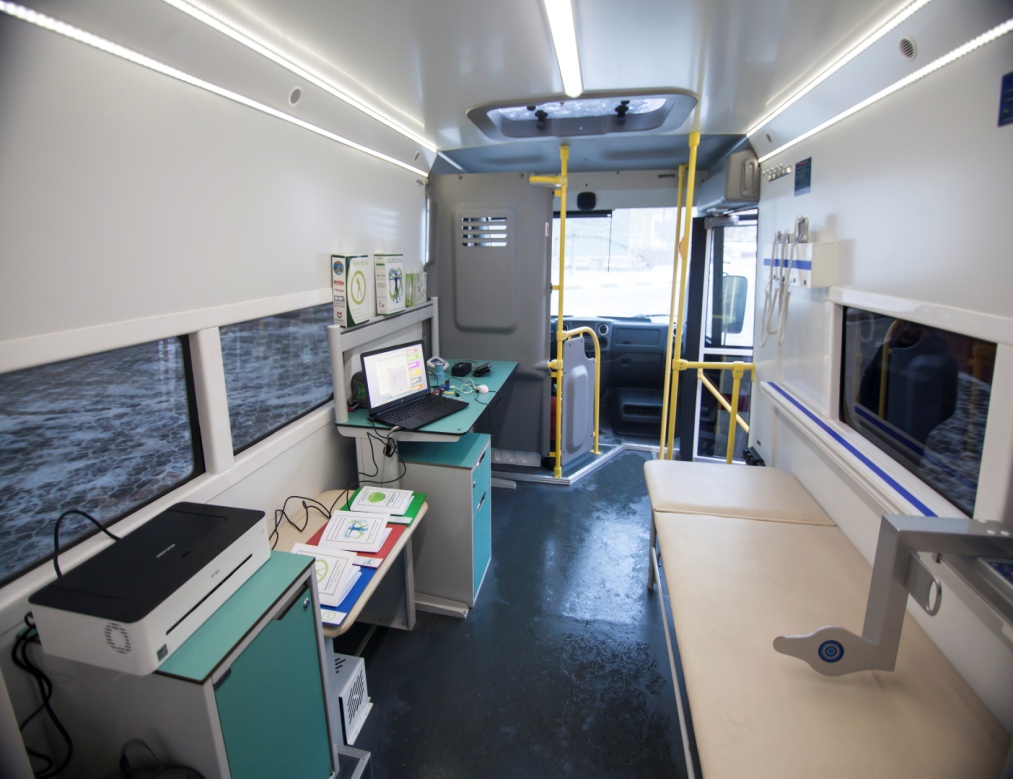 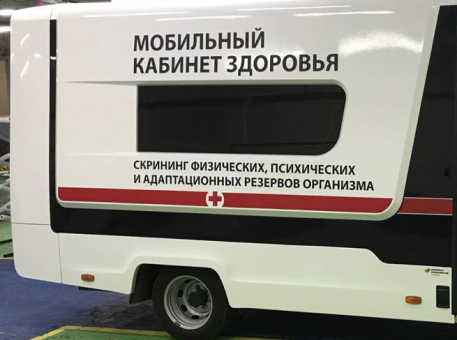 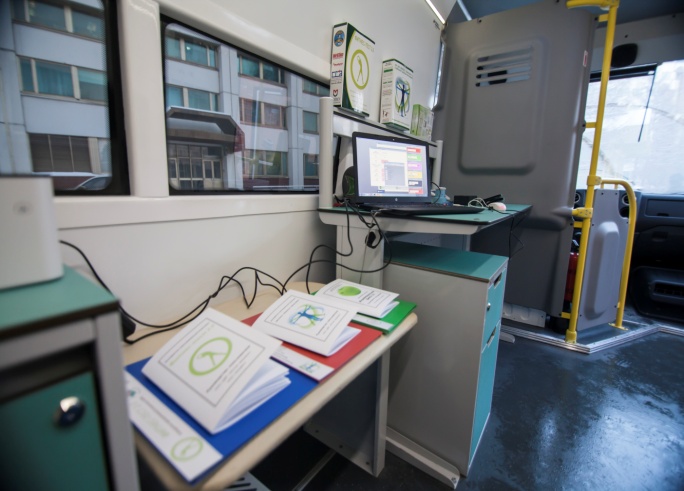 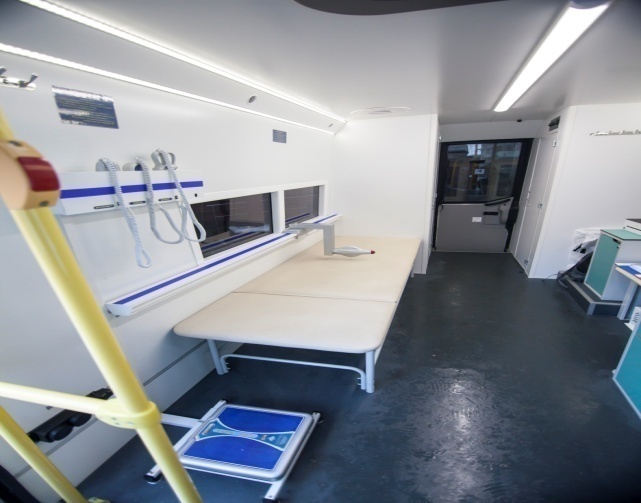 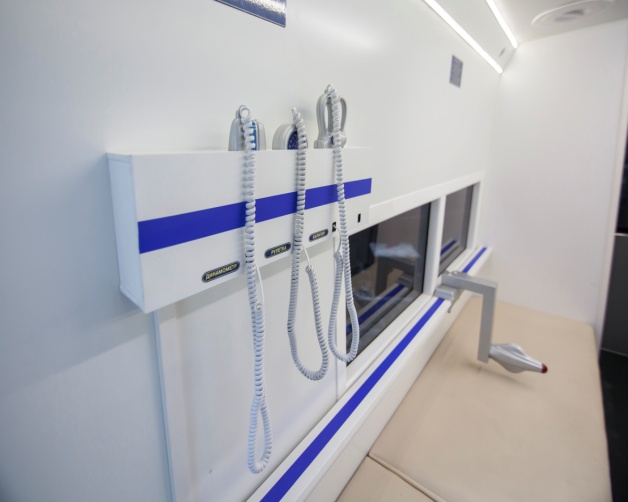 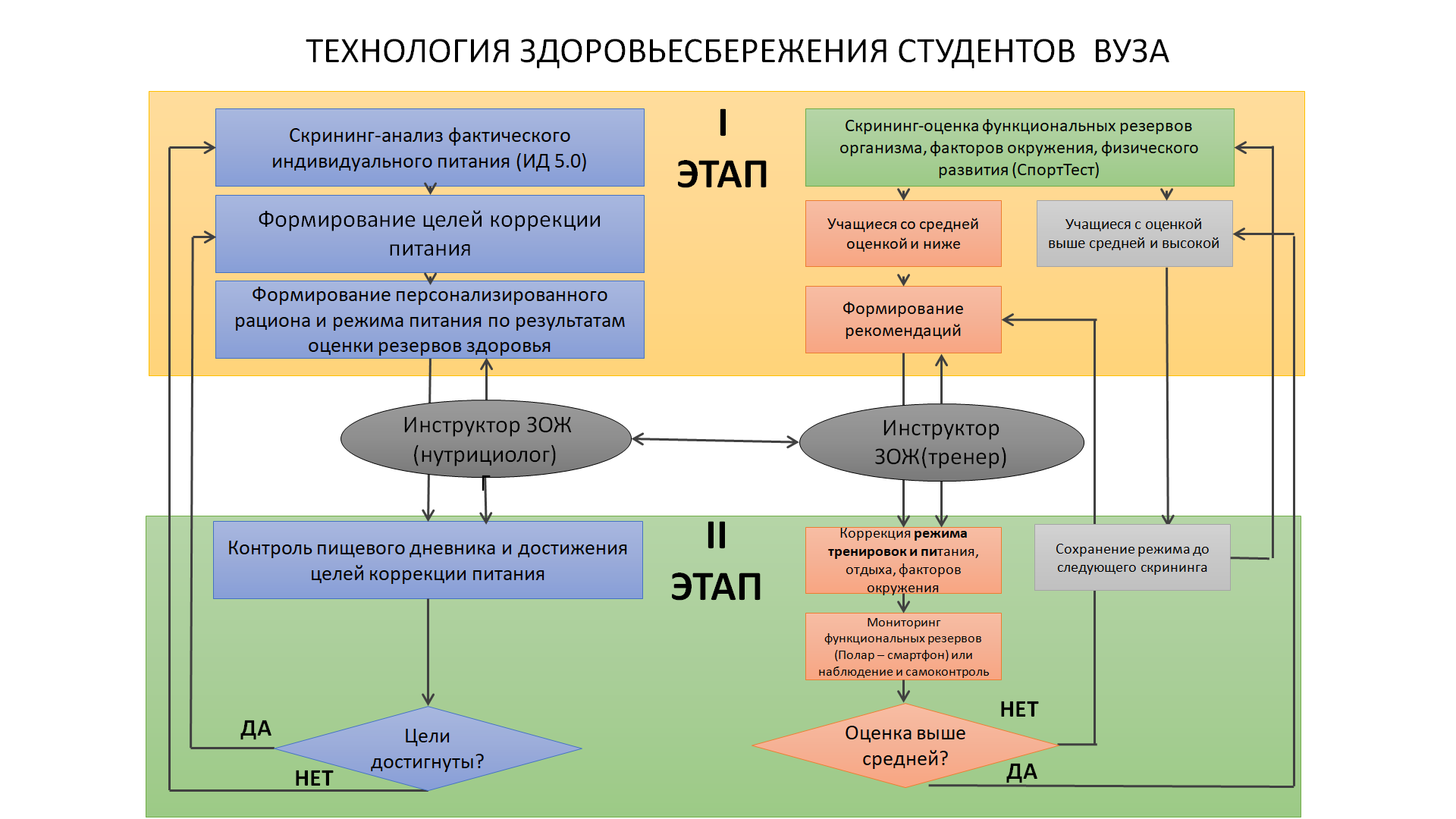 ЦИФРОВАЯ НУТРИЦИОЛОГИЯ
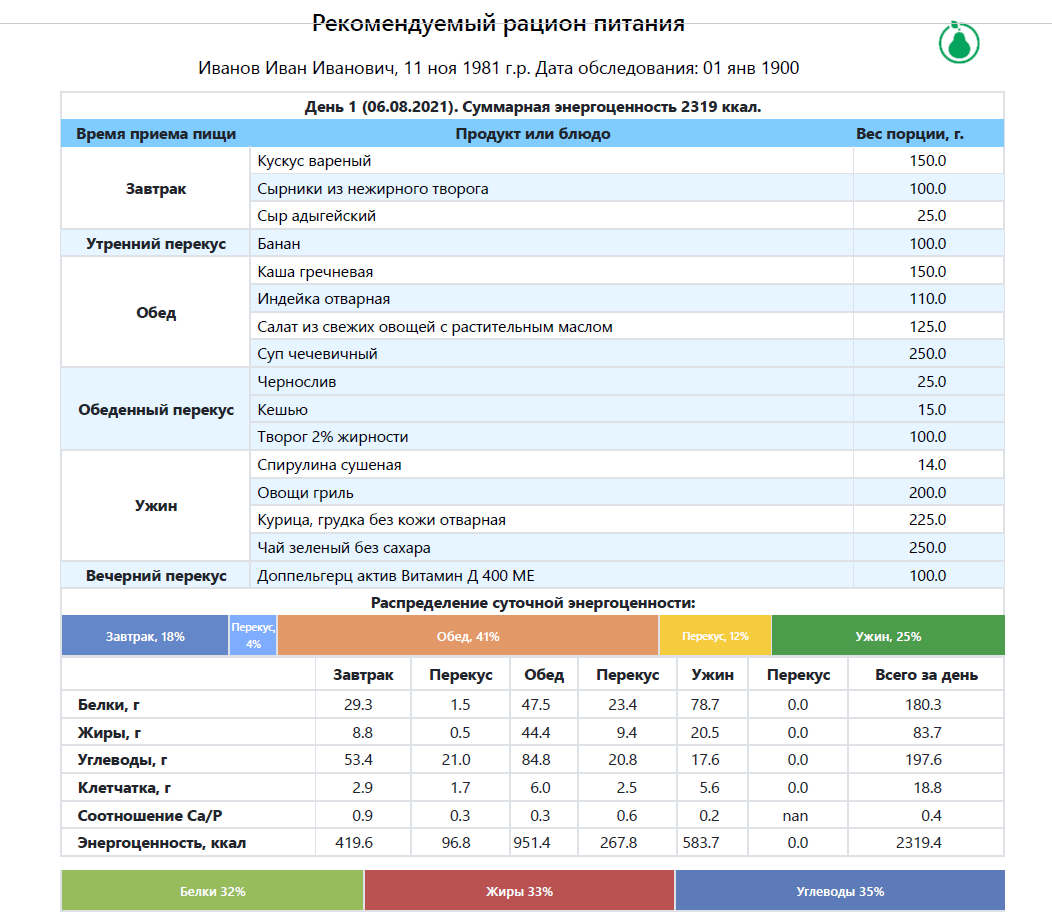 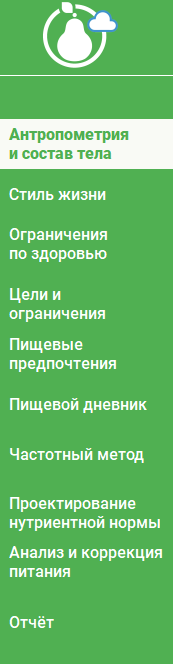 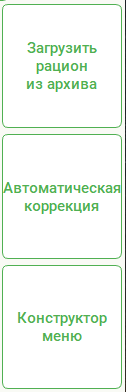 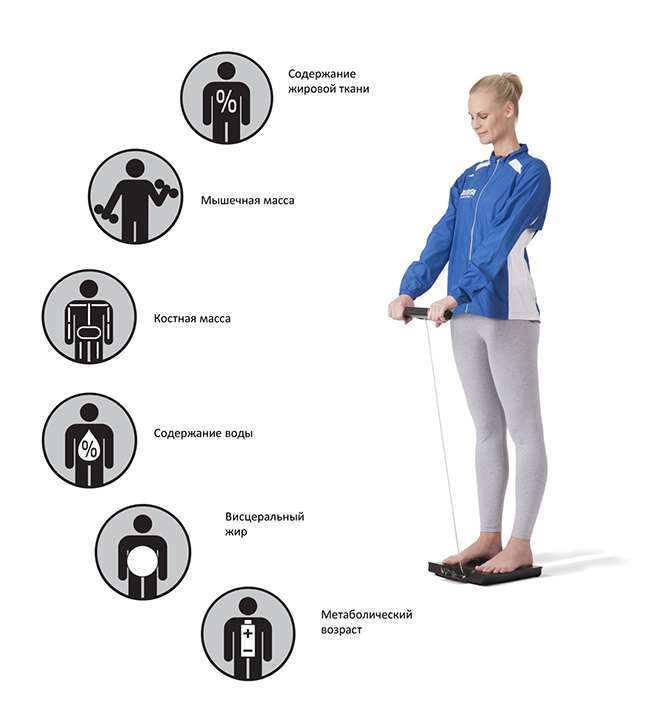 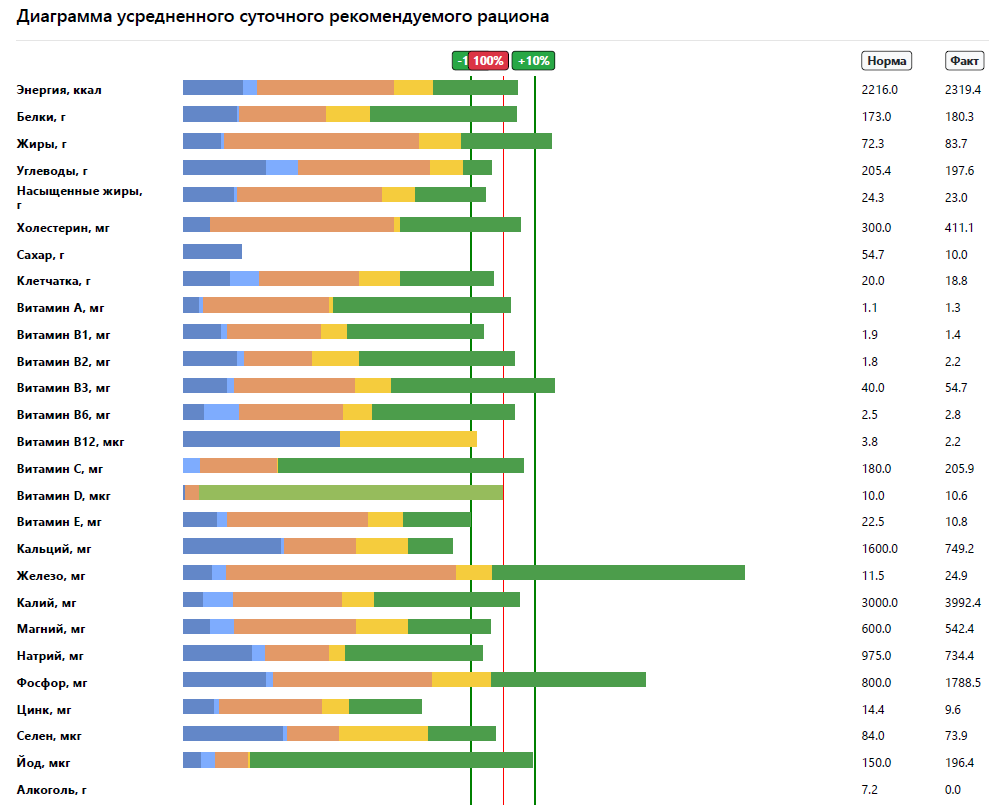 ПРОГРАММНЫЙ КОМПЛЕКС ИНДИВИДУАЛЬНАЯ ДИЕТА 5.0
РЕЖИМ
ПРИВЫЧНЫЙ РАЦИОНА ПАЦИЕНТА
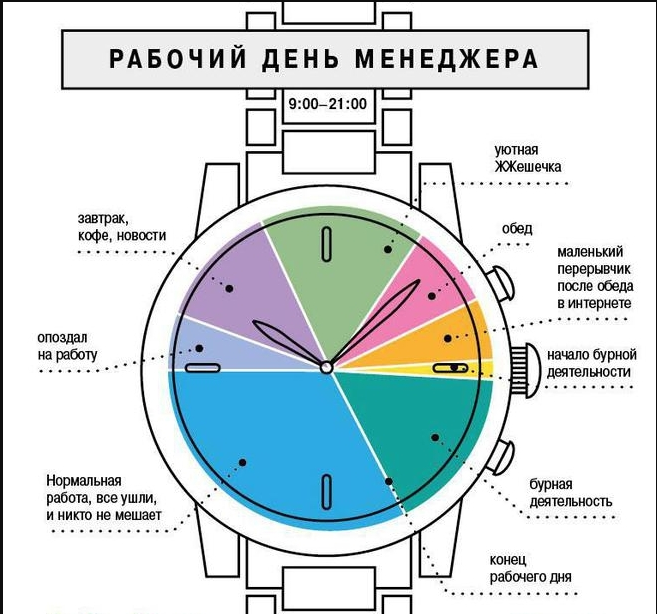 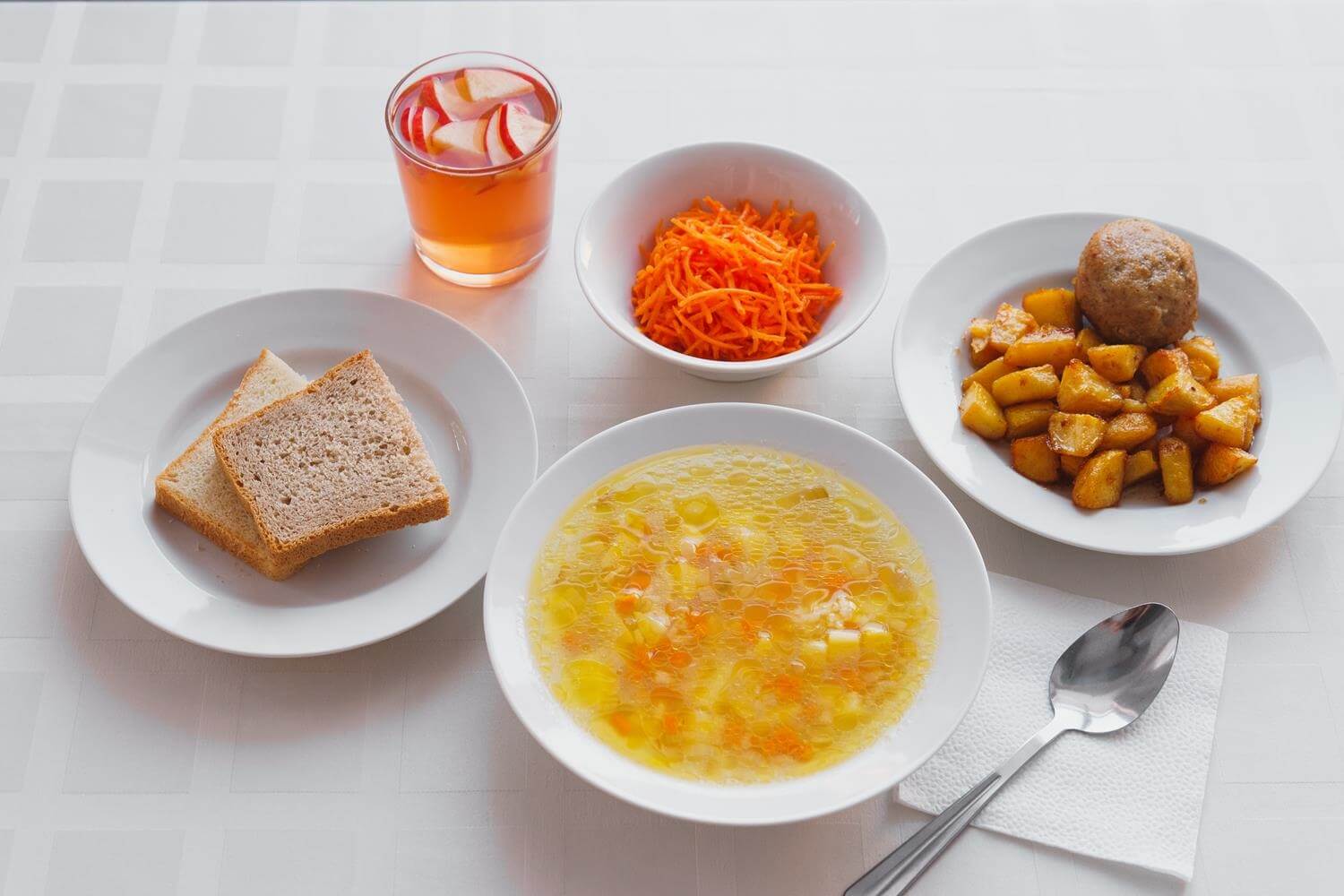 ПЕРСОНАЛЬНЫЙ РАЦИОН
ПРЕДПОЧТЕНИЯ
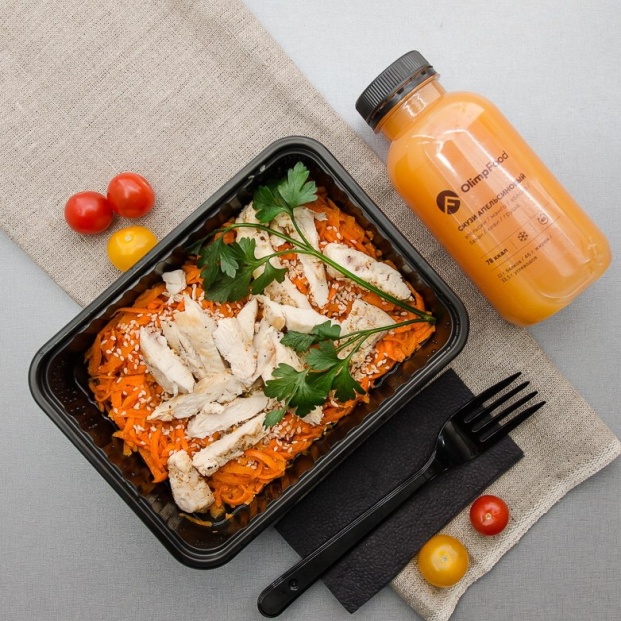 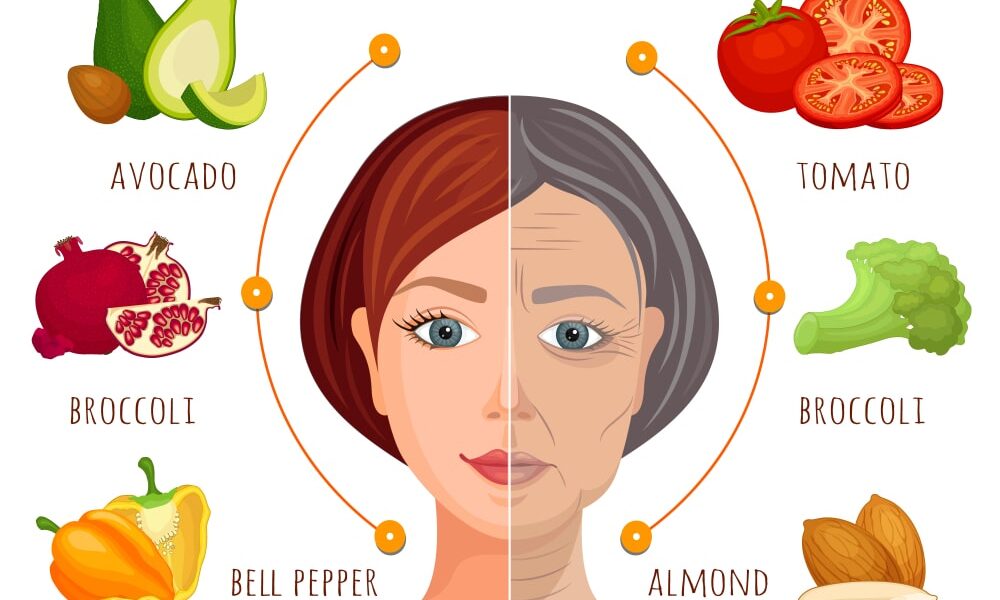 ГОТОВНОСТЬ К ПЕРЕМЕНАМ
ПЕРСОНАЛИЗАЦИЯ 1.0 
•Вегетарианство
•Веганство
•Халяль
•Кашрут
•Кето, Палео…

ПЕРСОНАЛИЗАЦИЯ ПИТАНИ 2.0

- Фенотип
- Генотип
- Окружающая среда
- Культура питания
- Состояние здоровья и активность
- Биопсихосоциальные аспекты
- Непрерывный мониторинг биомаркеров

ПЕРСОНАЛИЗАЦИЯ ПИТАНИЯ 3.0 

Современные IT решения, позволяющие учитывать большой объем данных для генерации персонального рациона
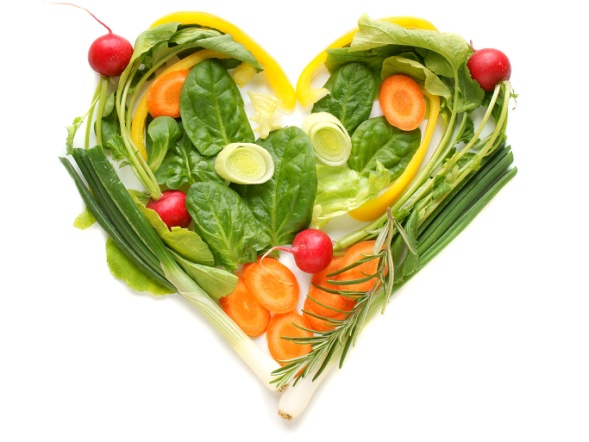 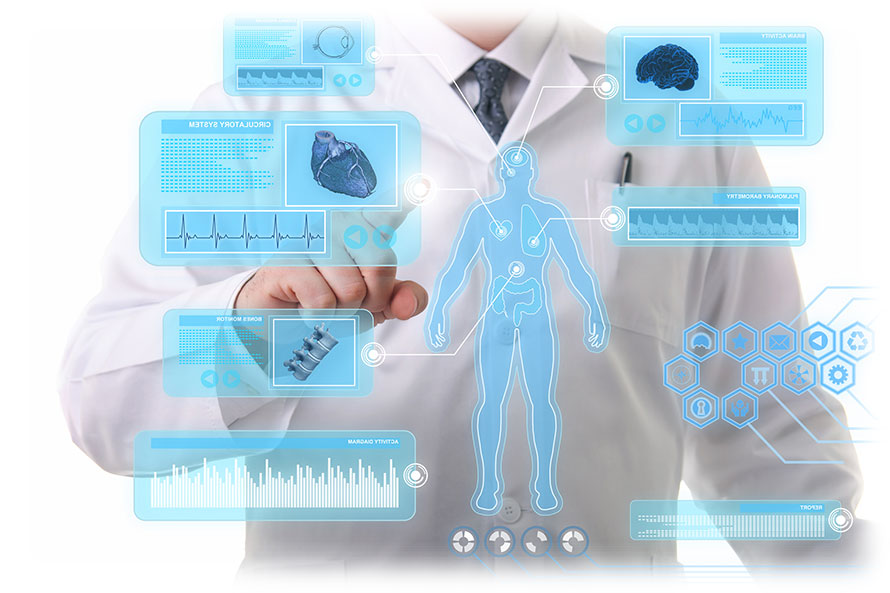 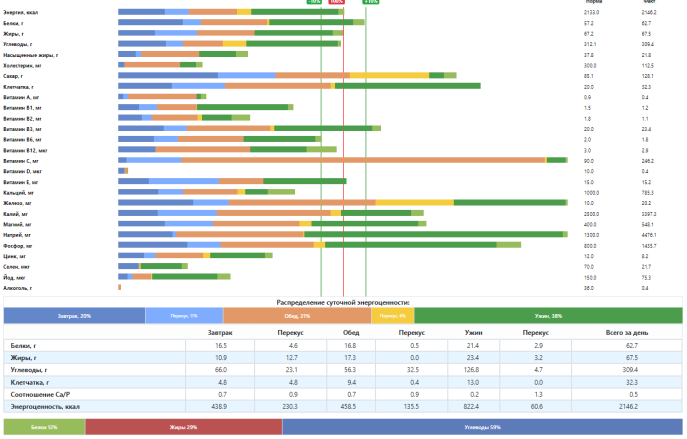 ГЛАВНОЕ В РЕКОМЕНДУЕМОМ РАЦИОНЕ, ЧТОБЫ КОНСУЛЬТИРУЕМЫЙ ЕГО ИСПОЛЬЗОВАЛ!
СТРУКТУРА ОЦЕНКИ ФУНКЦИОНАЛЬНЫХ РЕЗЕРВОВ
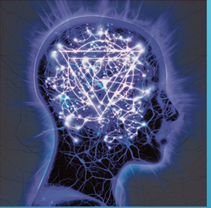 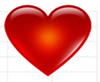 физические резервы аэробная работоспособность, функциональные резервы ЦНС
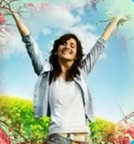 психические резервы
(тревожность, эмоциональная стабильность, стрессоустойчивость);
адаптационные резервы
Резистентность (сопротивляемость)  организма, нейроэндокринное звено адаптации; активность регуляторных систем
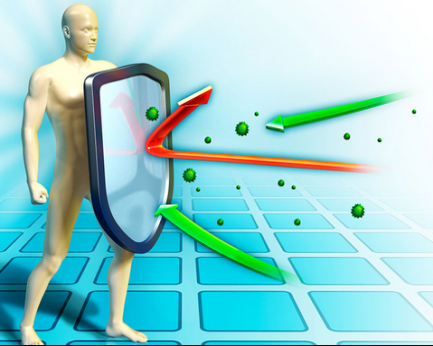 АПК «Valeometer»
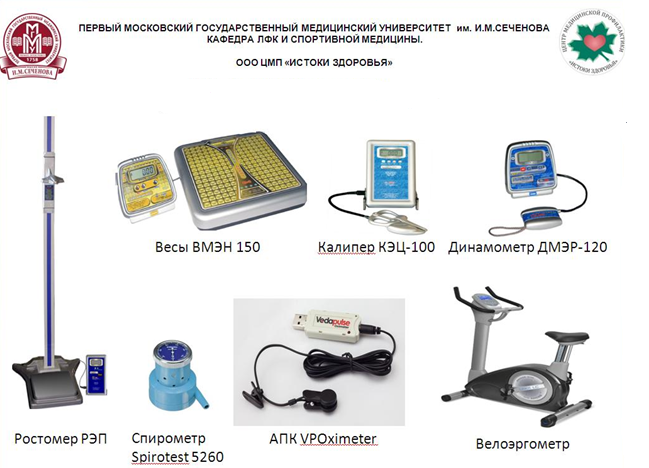 Оборудование для измерения антропометрических и функциональных данных
МЕТОДЫ ОЦЕНКИ ФУНКЦИОНАЛЬНЫХ ДАННЫХ
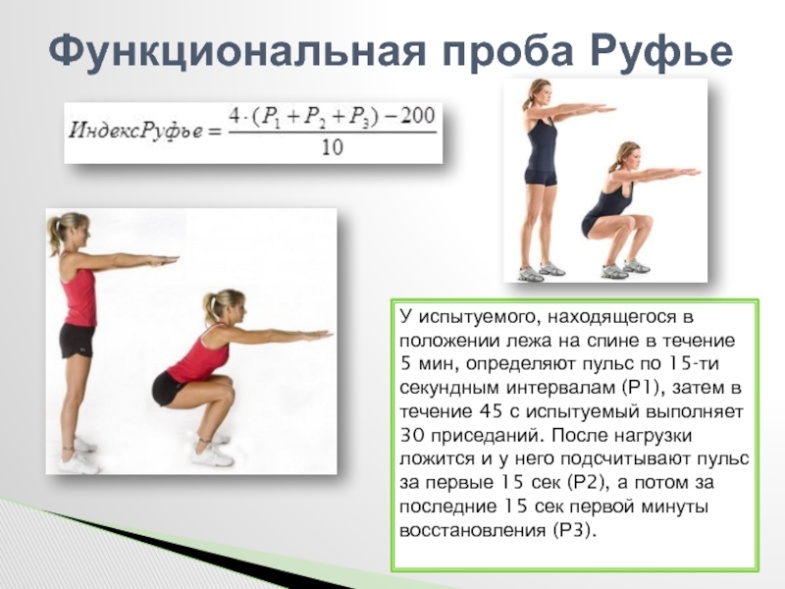 ЦВЕТОВОЙ ТЕСТ ЛЮШЕРА
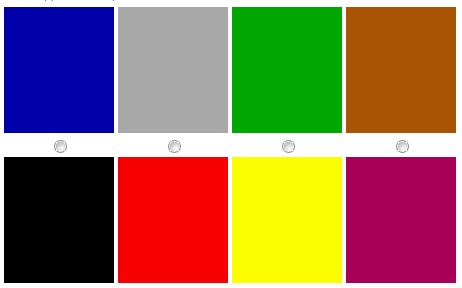 ЗРИТЕЛЬНО – МОТОРНАЯ РЕАКЦИЯ
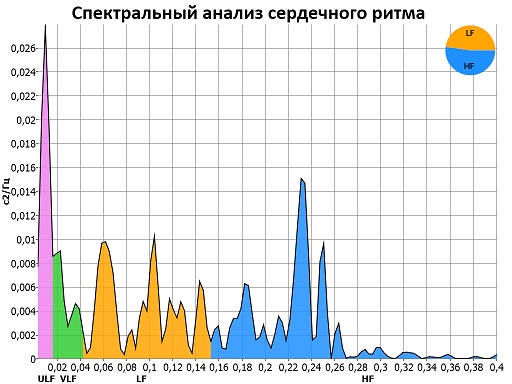 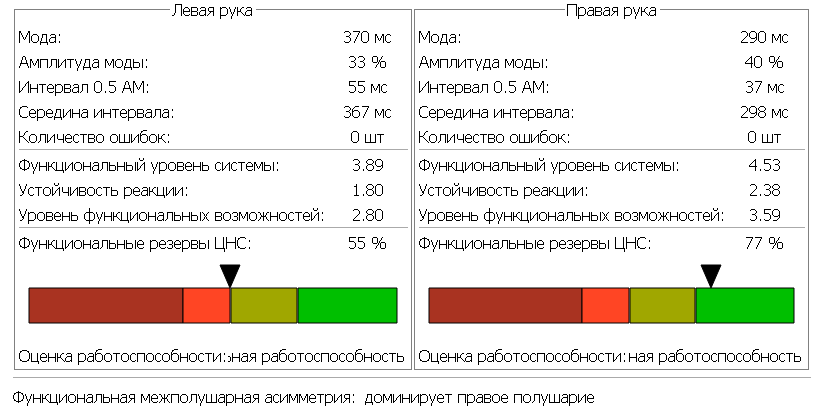 ИНТЕГРАЛЬНАЯ ОЦЕНКА ЗДОРОВЬЯ
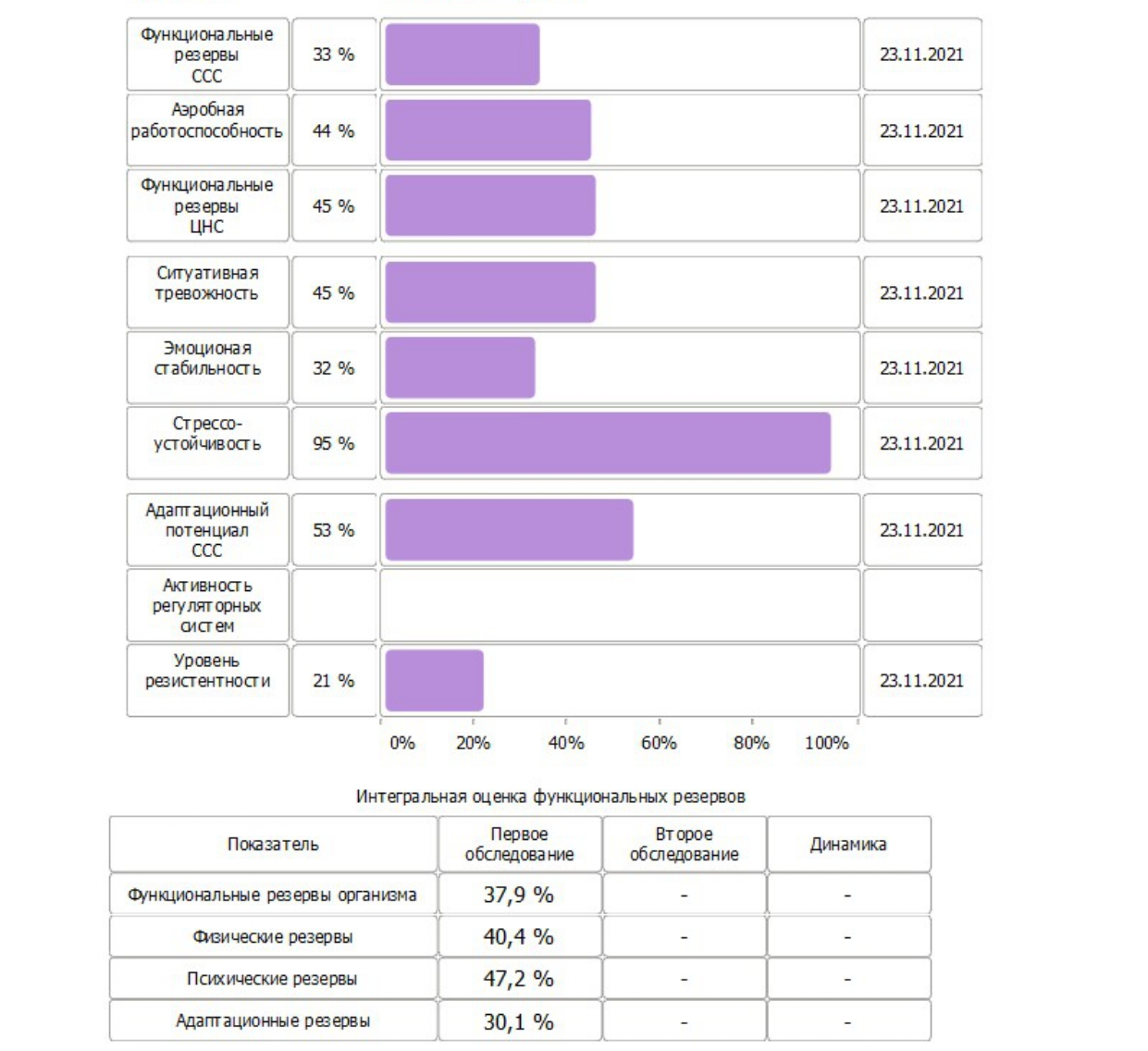 БАЛЛ
ЗДОРОВЬЯ
СЛАБЫЕ ЗВЕНЬЯ
СОЗДАНИЕ ПРИВЫЧКИ ПРАВИЛЬНО ПИТАТСЯ
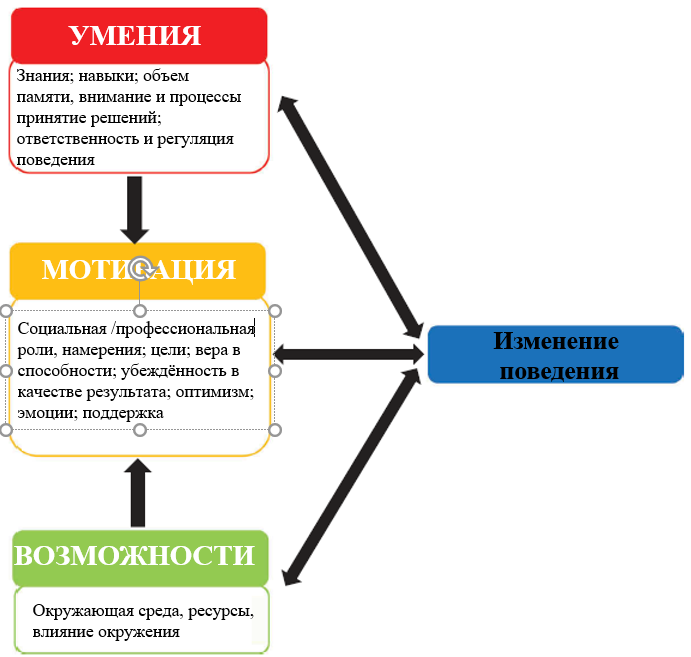 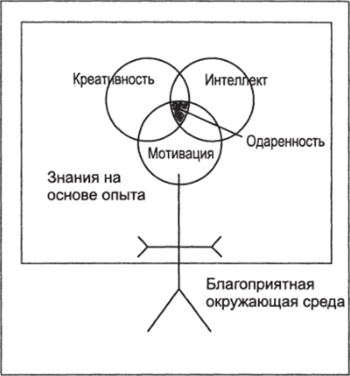 МОТИВАЦИЯ
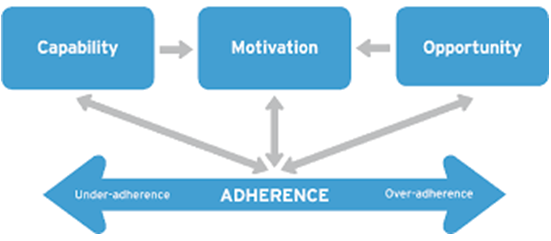 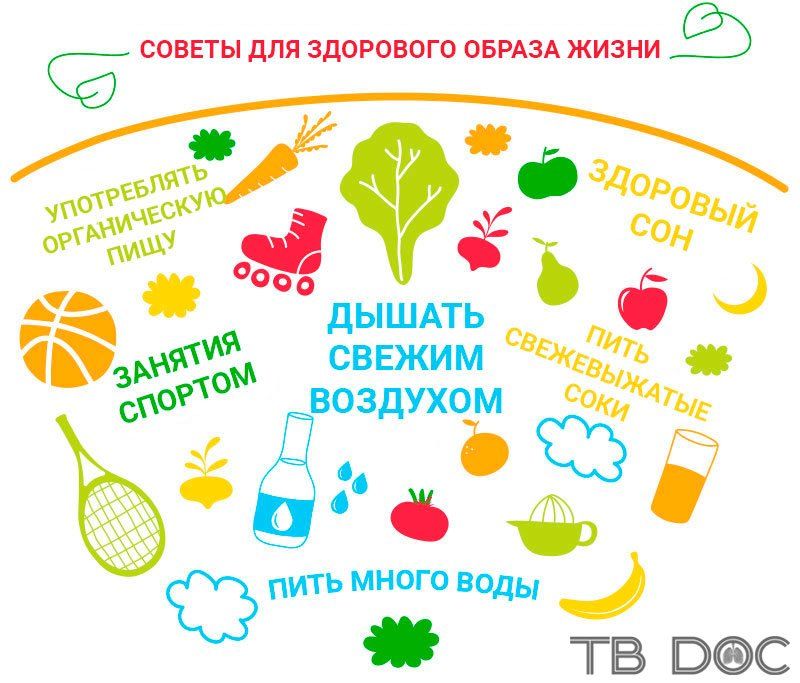 ГЕЙМИФИКАЦИЯ
Лидерборд

Рейтинг команд и спортсменов
внутри  команды
по выполнению заданий
и физическим активностям.
Ранговая система

Возможность формировать отдельные
команды исходя из результатов
и достижений
Магазин подарков

«Витрина магазина» в приложение,
призы за достижение определенного
количества баллов  спортсменами. 
Оформления приза через приложение.
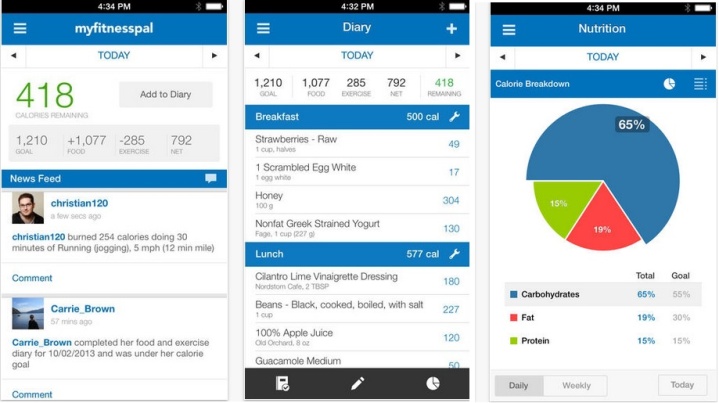 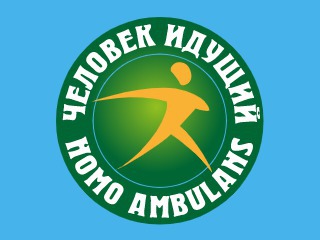 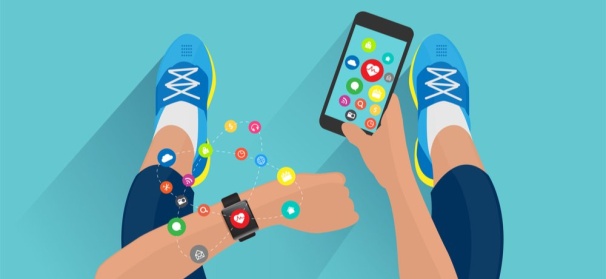 Носимые технологии
Челенджи
Мобильные приложения
КУРС ЗДОРОВЬЯ
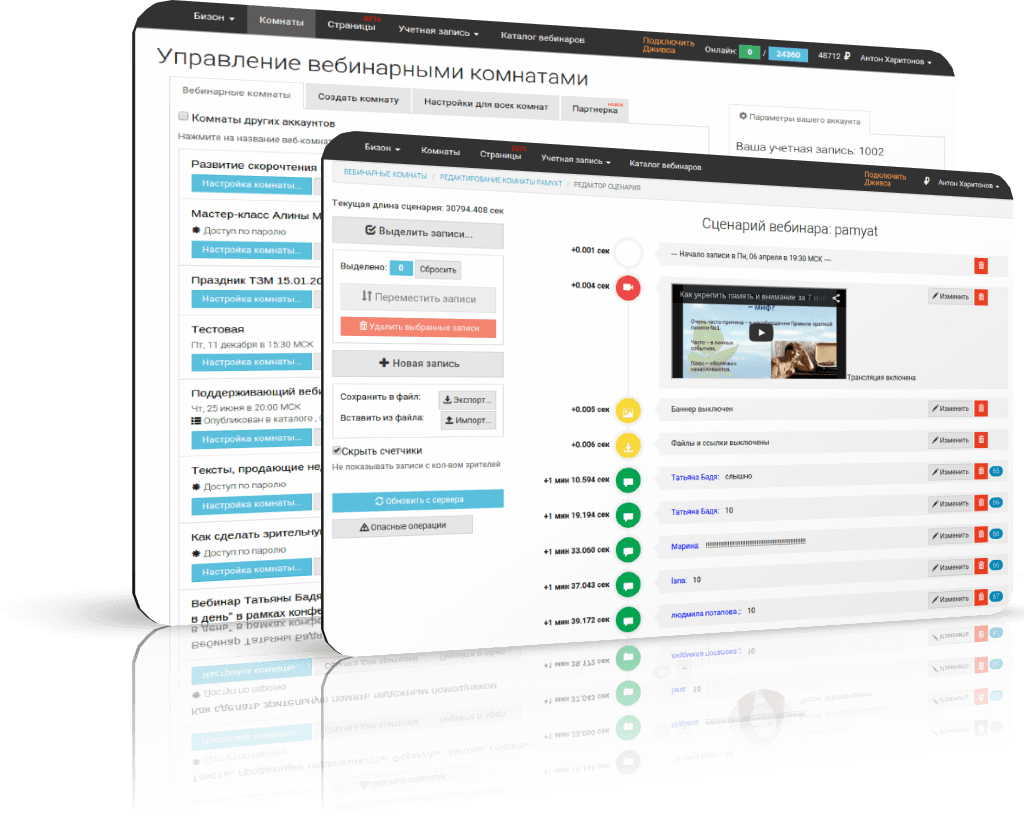 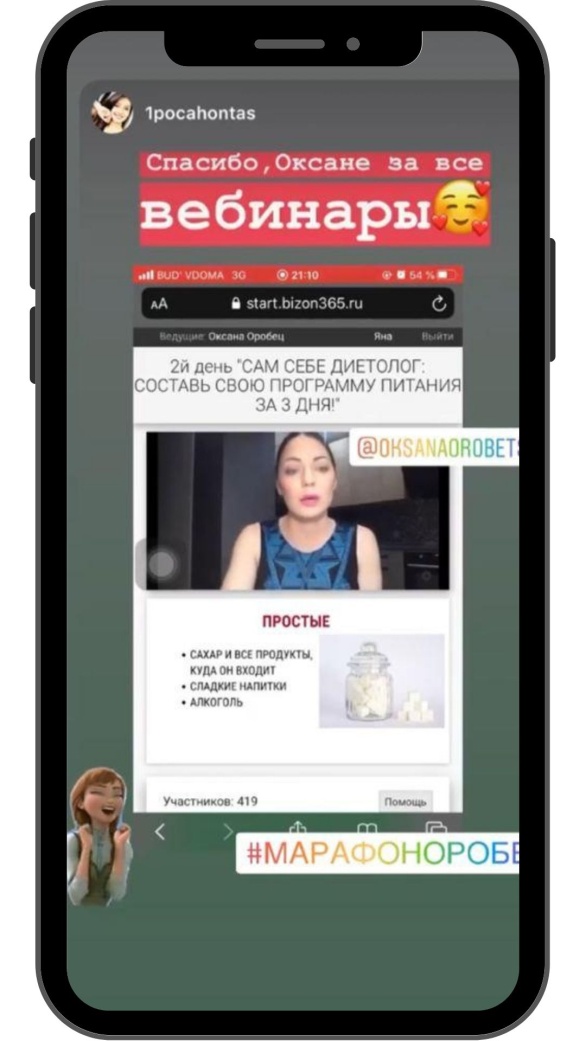 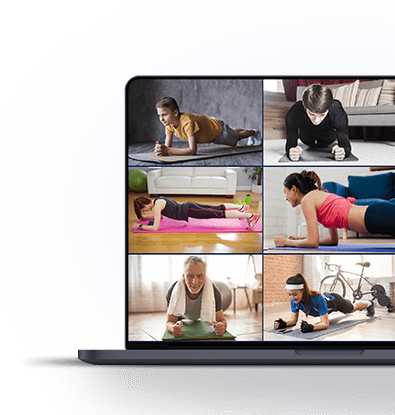 15 минут + тестирование
СТАТИСТИКА
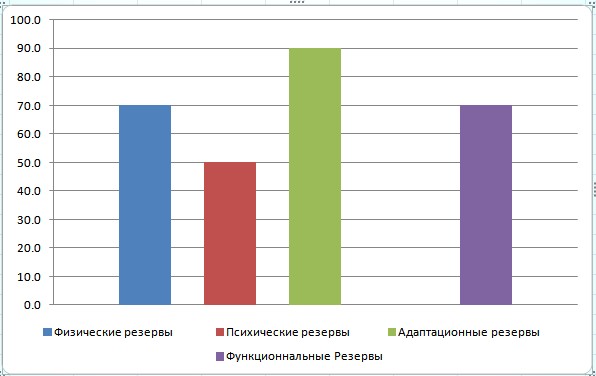 Стандартный минимально-достаточный набор упражнений для оценки физической подготовленности позволяет тренеру выявить нарушения тонуса основных групп  мышц, осанки и координации. 
Полученная информация используется для автоматизированного подбора индивидуальных фитнес программ
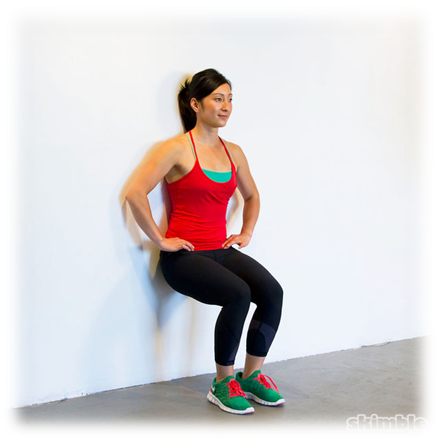 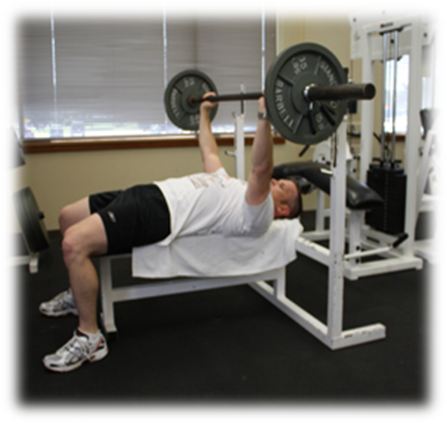 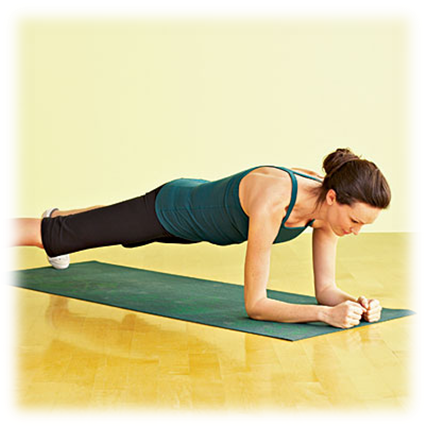 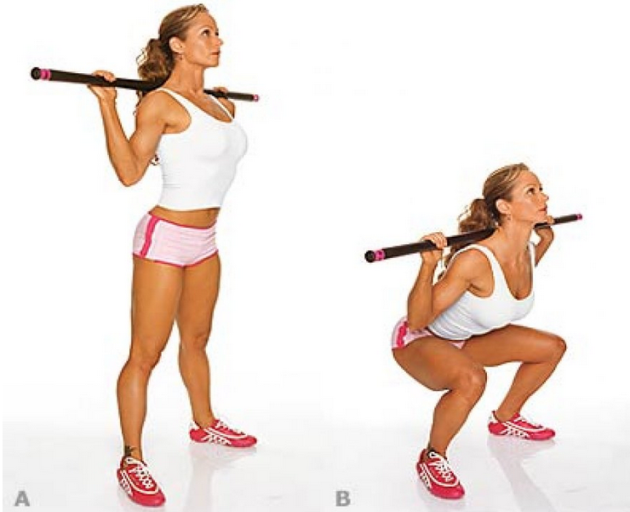 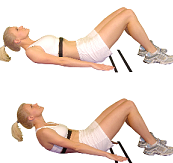 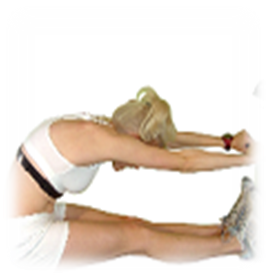 АПК Фитнес Тест   настраивается на приемлемый для клуба набор тестов для оценки физической подготовленности
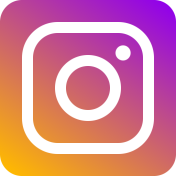 Mydiet_ru
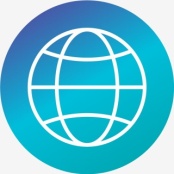 https://www.breath.ru/
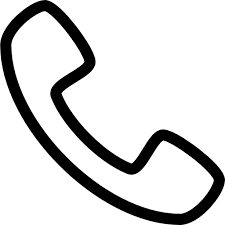 8(985)368-45-90
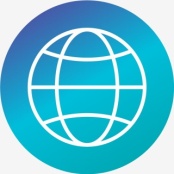 https://mydiet.ru/
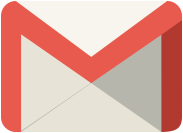 balandinm87@gmail.com
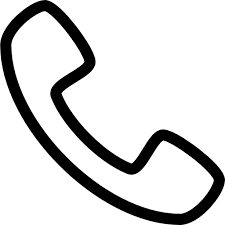 8(910) 642 – 56 - 92
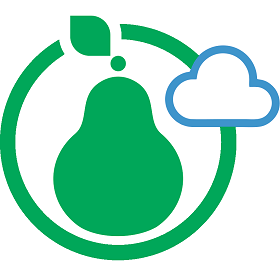 Инновационные технологии в области здоровьесбережения